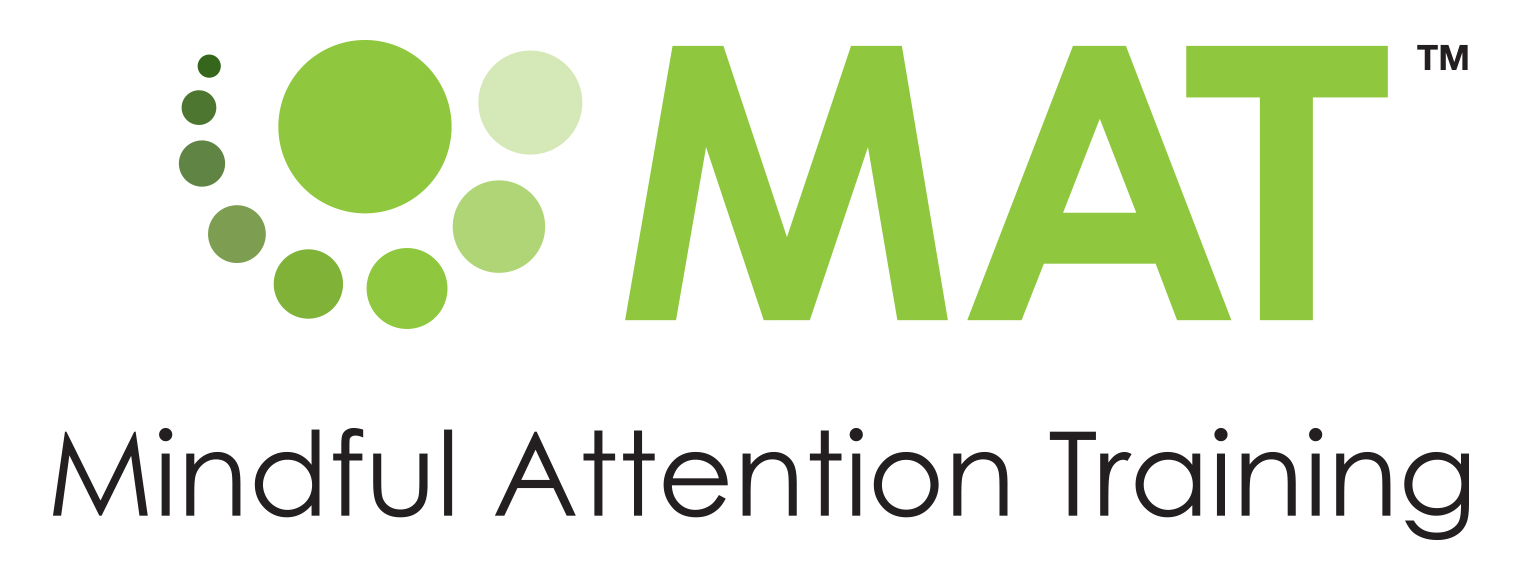 Mindfulness for Children and Adolescents

What is mindfulness?
How can we create relevancy? 
What is the evidence base?
How can we share mindfulness using 
age-appropriate language and activities?
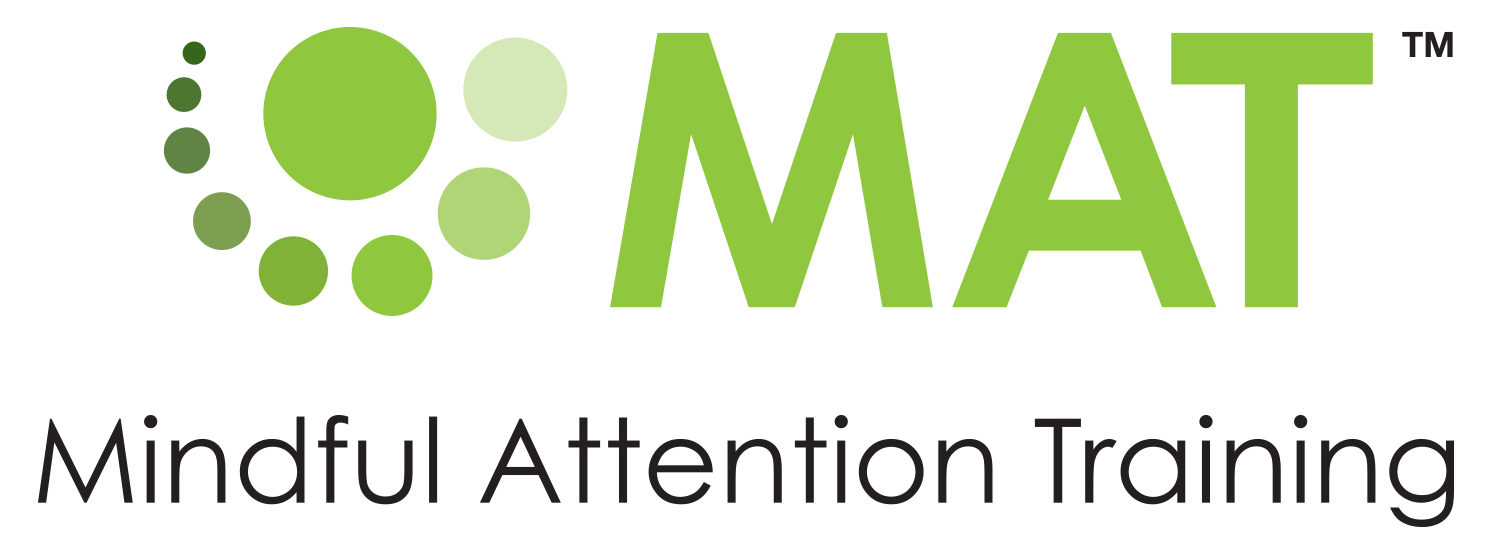 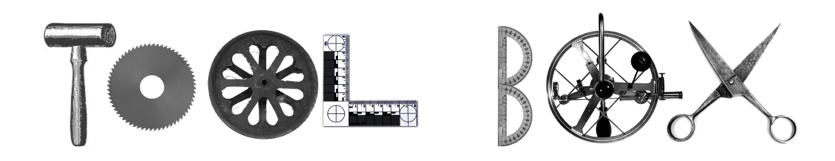 Translate the scientific research into practical activities which overtime will build a toolbox of life skills.
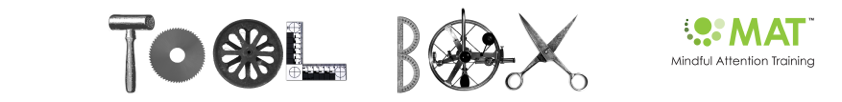 TOOLBOX
of component skills 
learned cumulatively and customised

Year 7: Nuts and Bolts of Attention
Year 8: Character Foundation
Year 9: Emotional Framework
Year 10: Cognitive Windows
Years 11-12: Building for Beyond
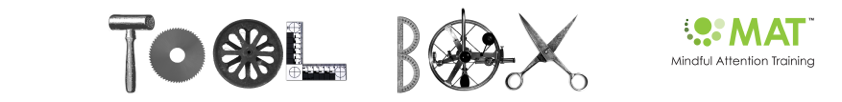 YEAR 9: EMOTIONAL FRAMEWORK
Term 1: Awareness
5.
Cultivate
positive 
emotions
2.
Increase
awareness of 
your emotions
4.
Recognise
resistance
3.
Accept
your 
emotions
1.
Understand
the role of
emotions
Term 2: Autonomy
5.
Be
your own 
good friend
2.
Explore
self-regulation
strategies
4.
Cultivate
positive
emotions
3.
Control
unhelpful
impulses
1.
Manage
difficult
emotions
Term 3: Resilience
2.
Explore
external and 
internal factors
4.
Activate
agency
3.
Recognise
memory
is recreated
1.
Understand
resilience
as a skill
5.
Cultivate
self-care
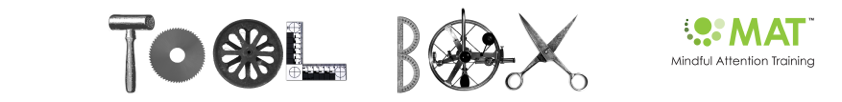 PEDAGOGY: 
Small moments of awareness repeated Often
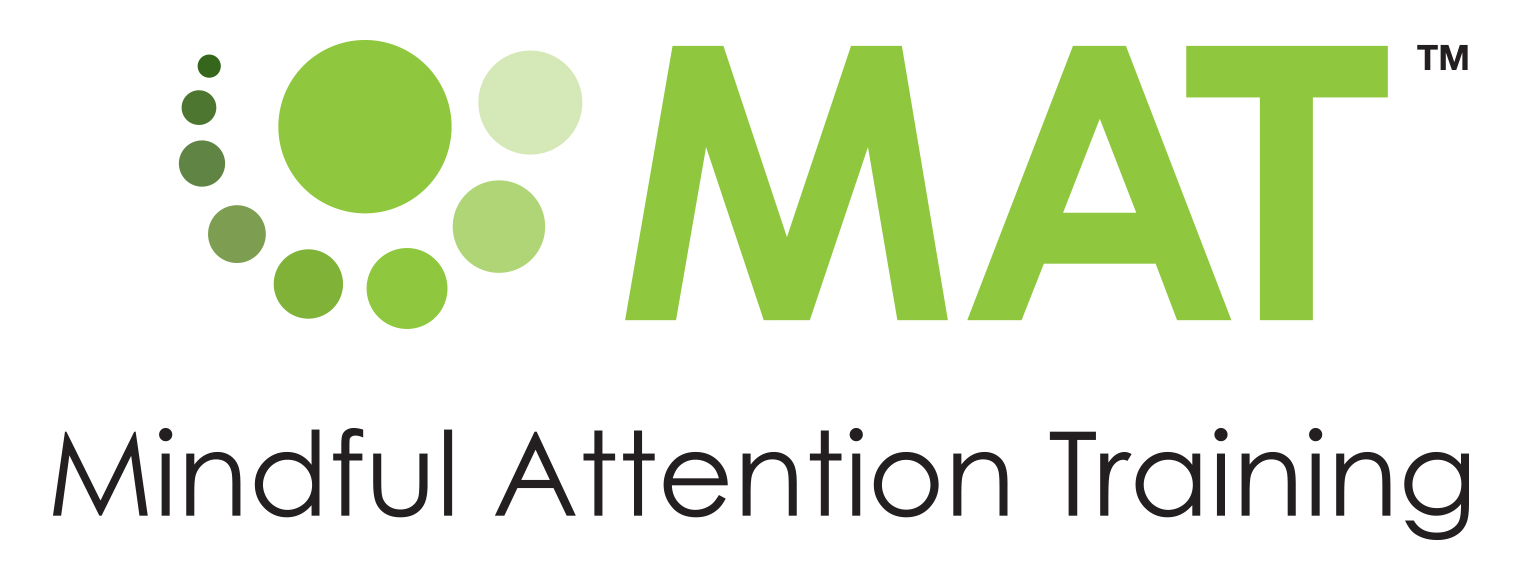 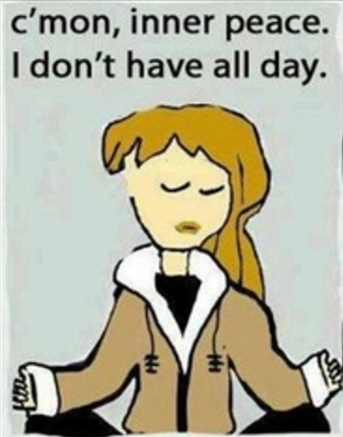 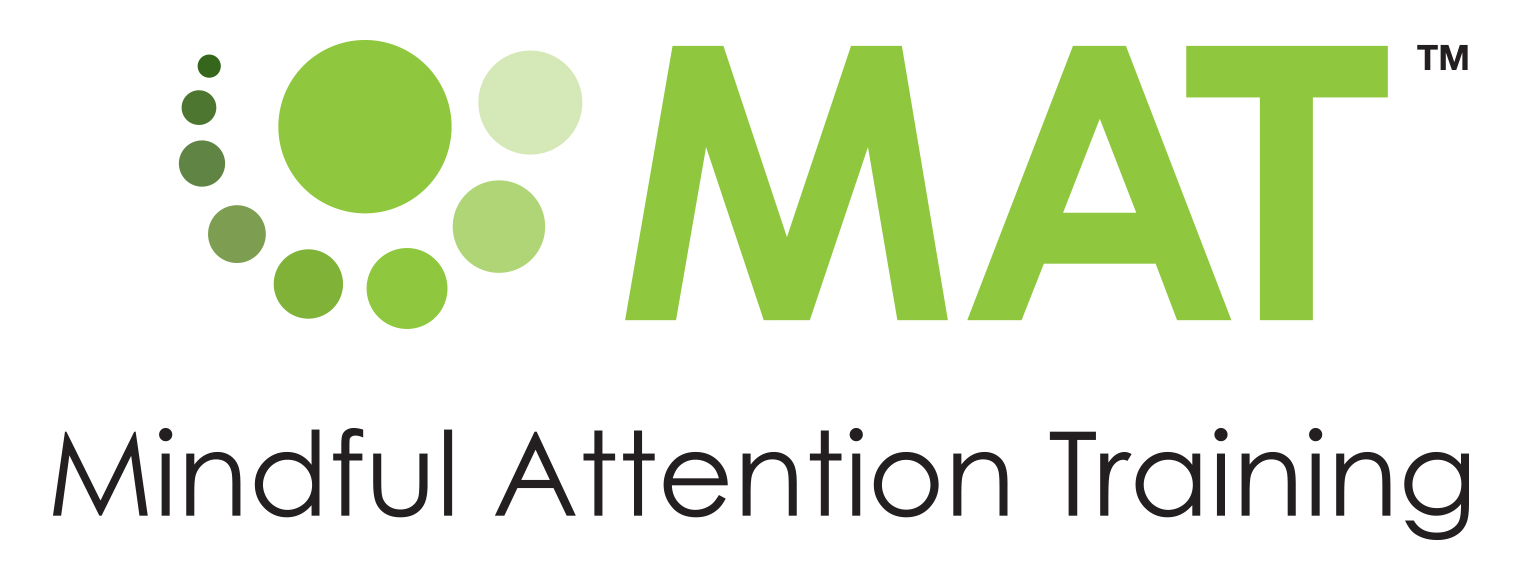 Mindful Punctuation Marks:
A brief of moment of pause. 

Like a breath between words, 
mindfulness can be a breath between activities.
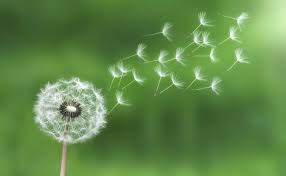 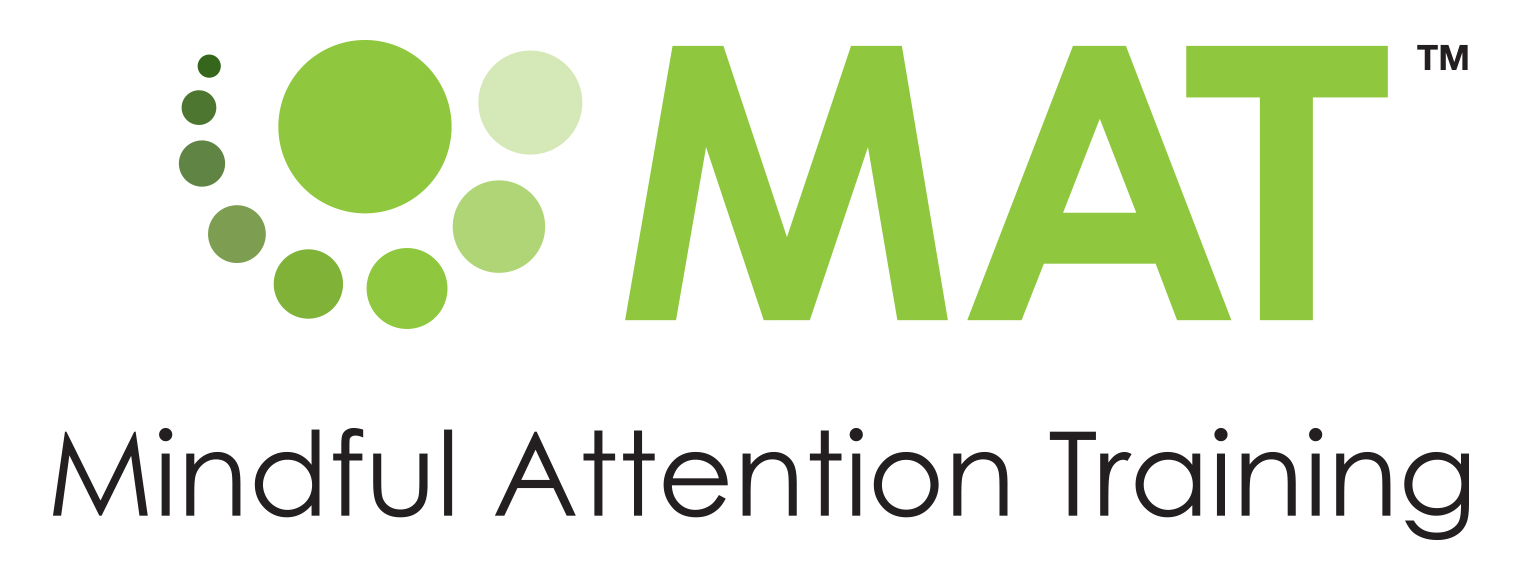 www.headspace.com 

www.smilingmind.com.au
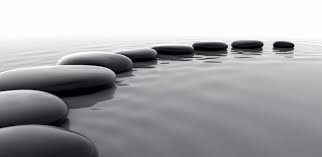 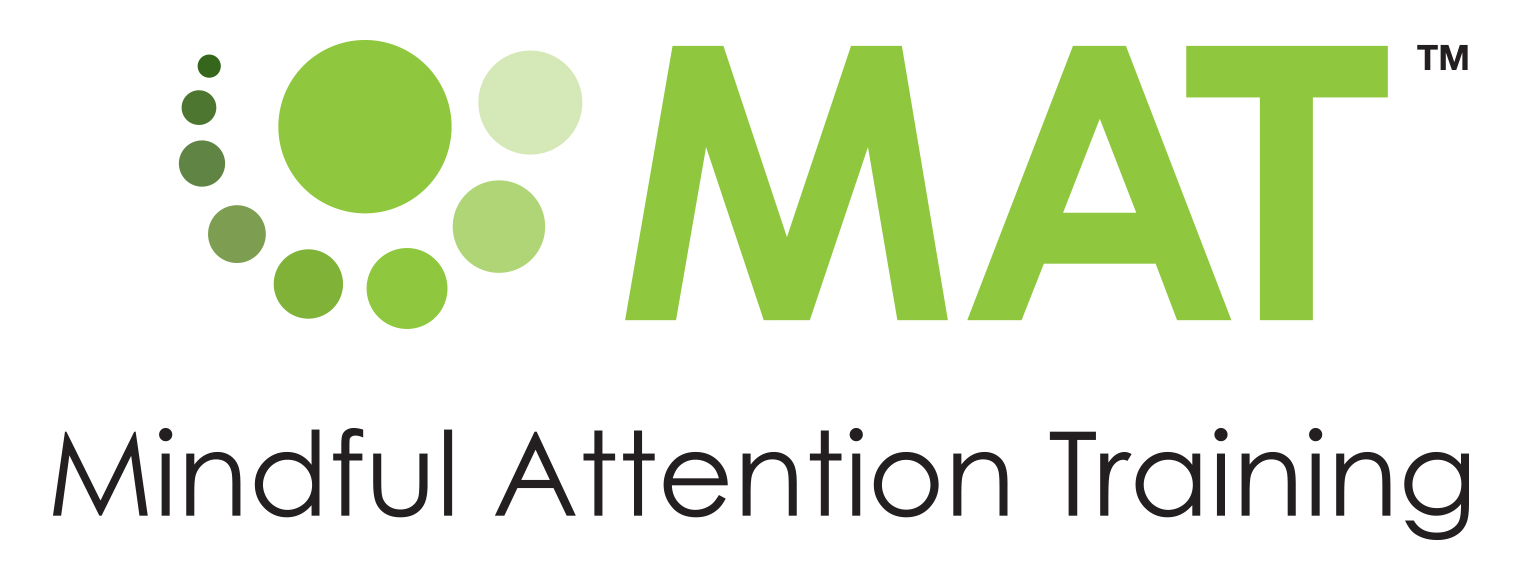 “Attention is the . . . purest form of generosity.” 
Simone Weil
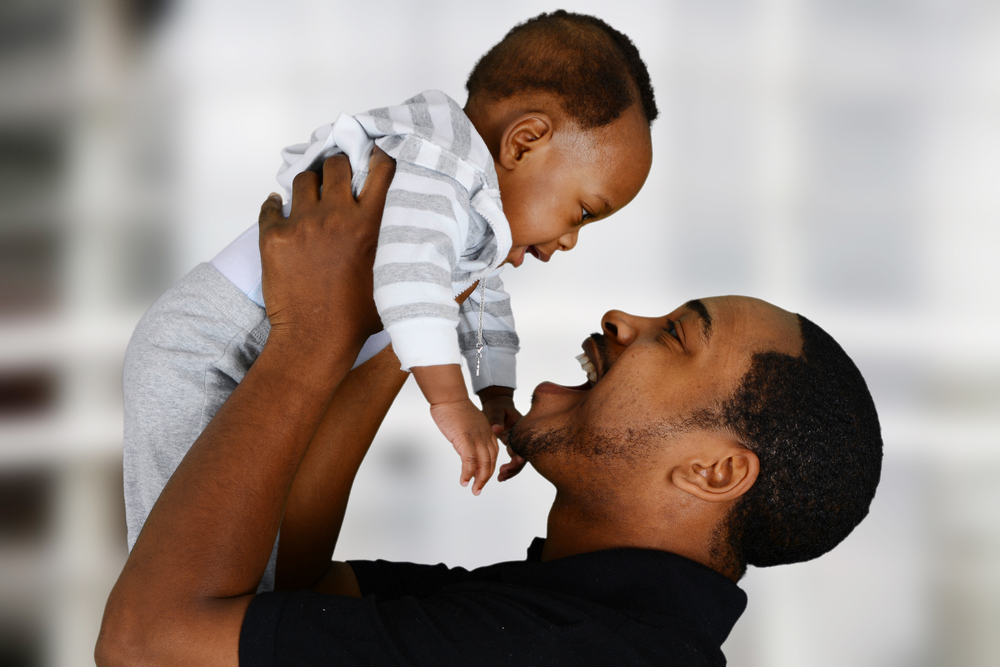 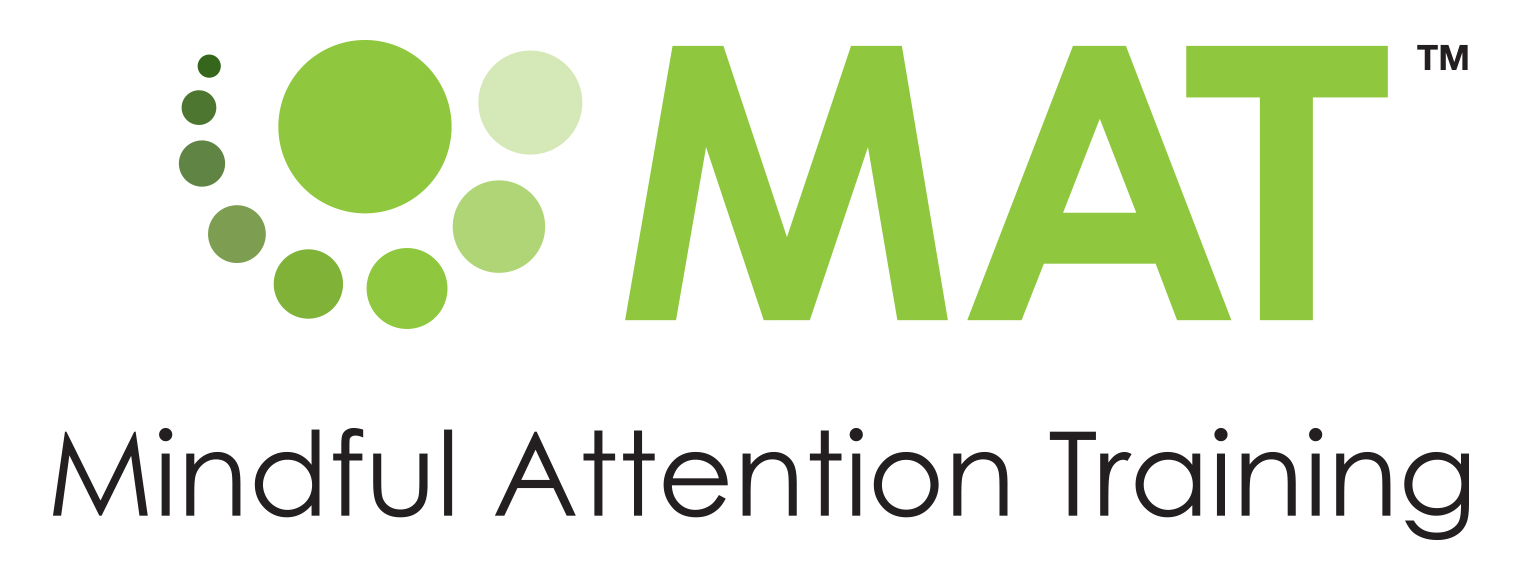 Attachment: The Four “S’s”
Daniel J. Siegel, M.D. 

Seen




Soothed 						Safe
Secure
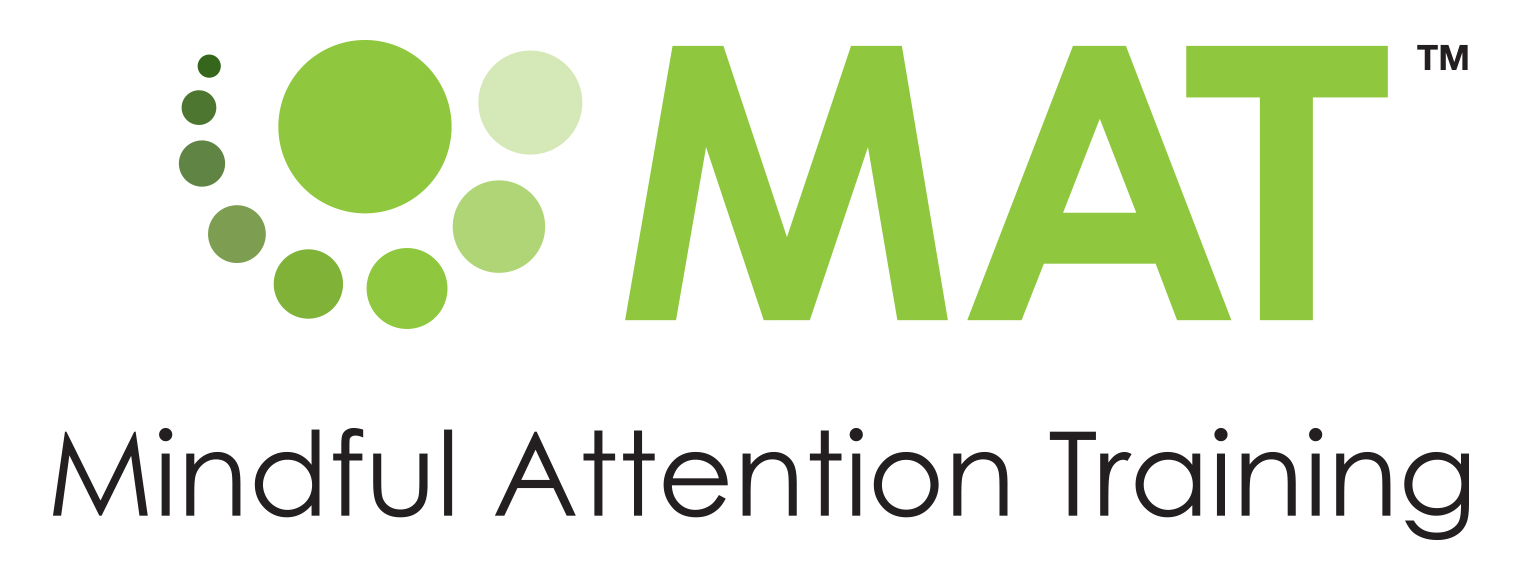 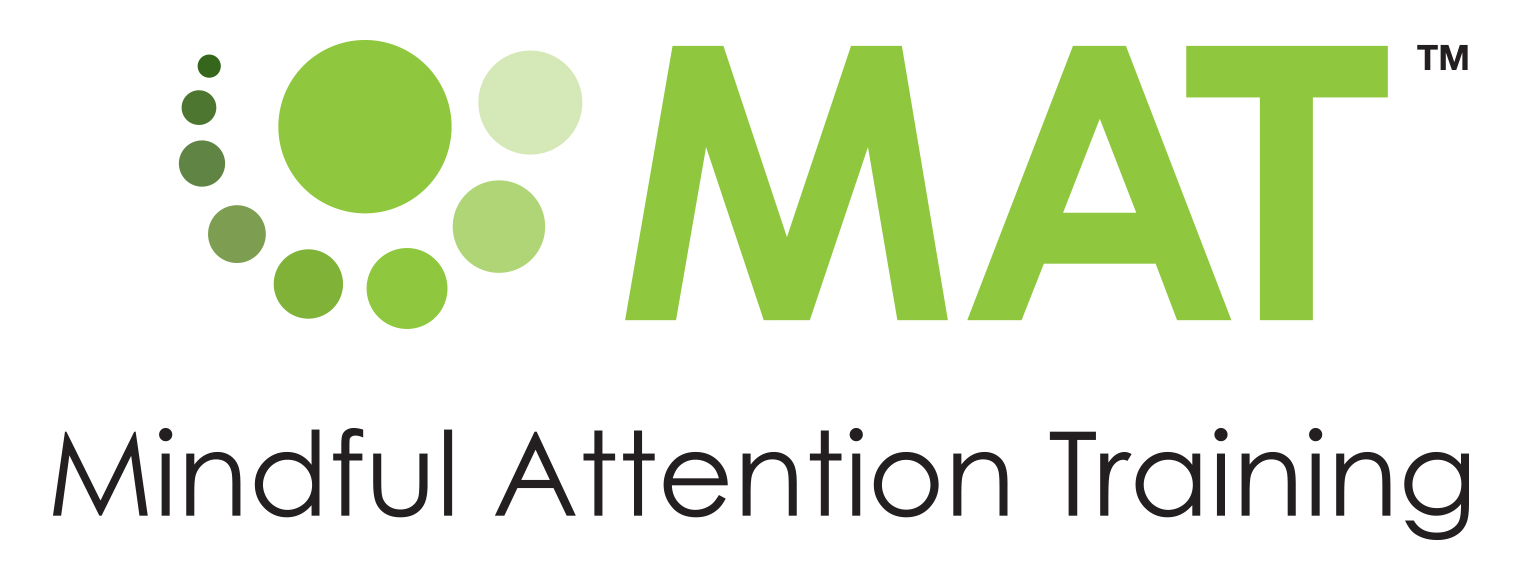 Fostering children’s natural mindfulness . . .
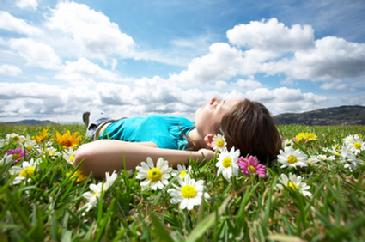 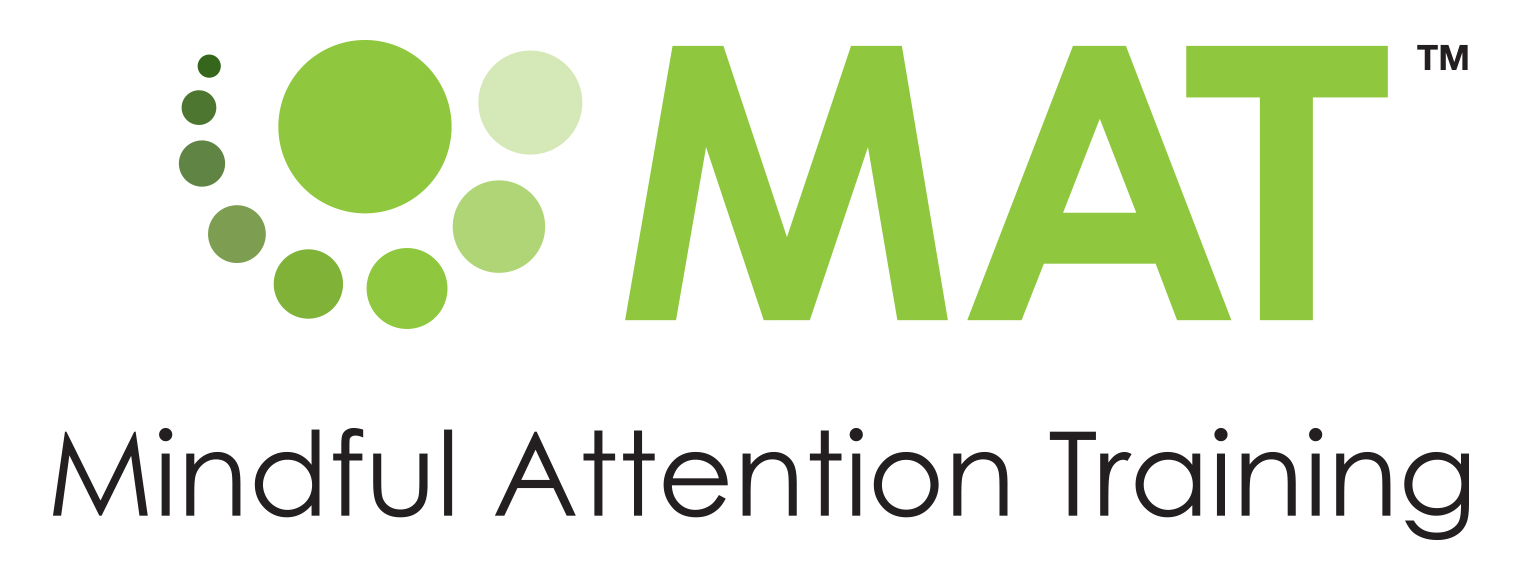 Understanding the teenage brain . . .
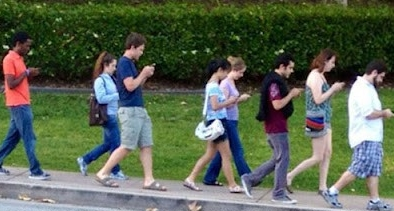 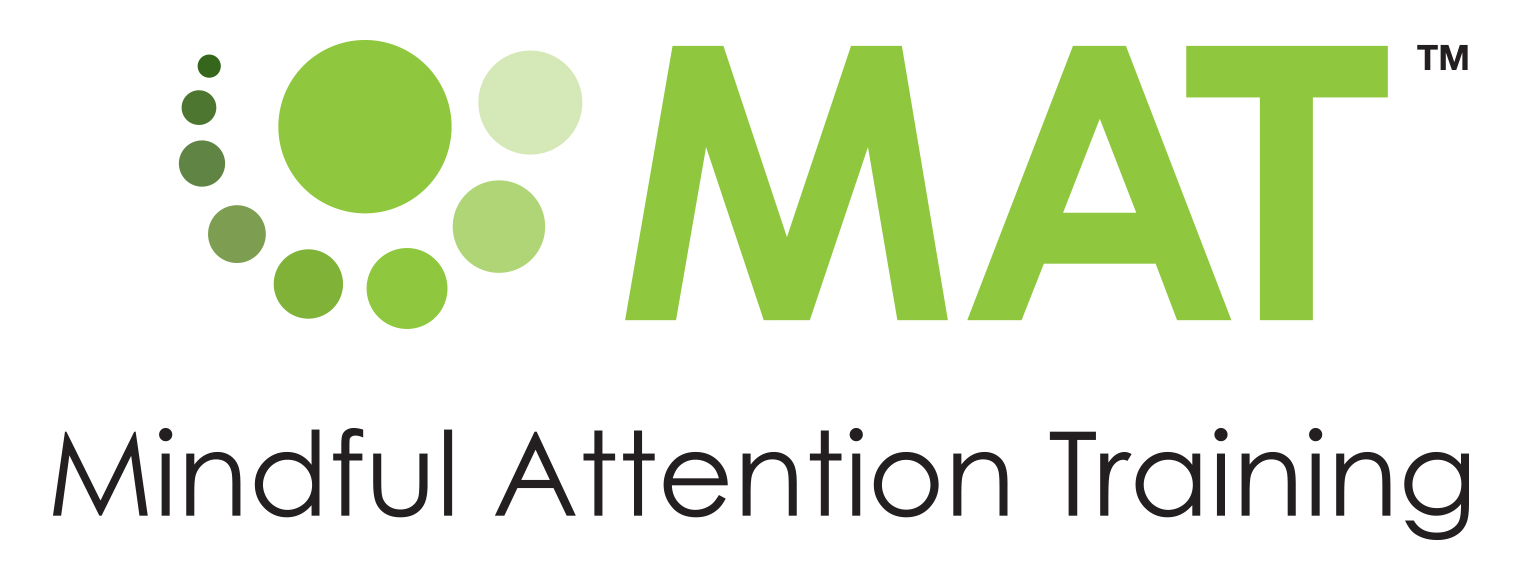 PREFRONTAL CORTEX

High level functions: 
Including intention to pay attention, emotional regulation, body regulation, fear modulation, decision making etc. 

Does not fully mature until approximately 25yo.
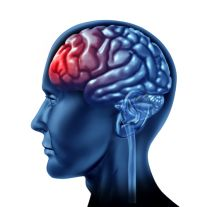 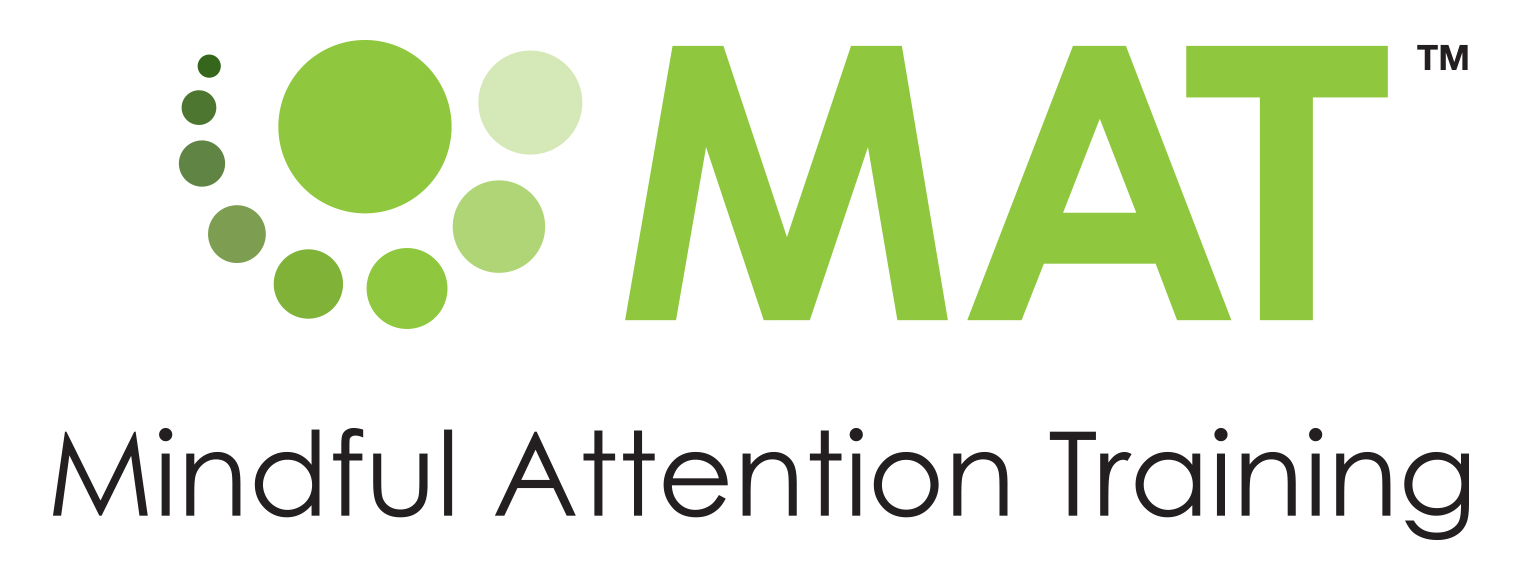 MINDFUL LEARNING
Two dimensions: 
Attention and self-regulation
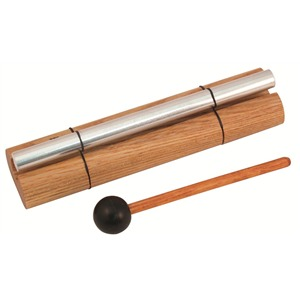 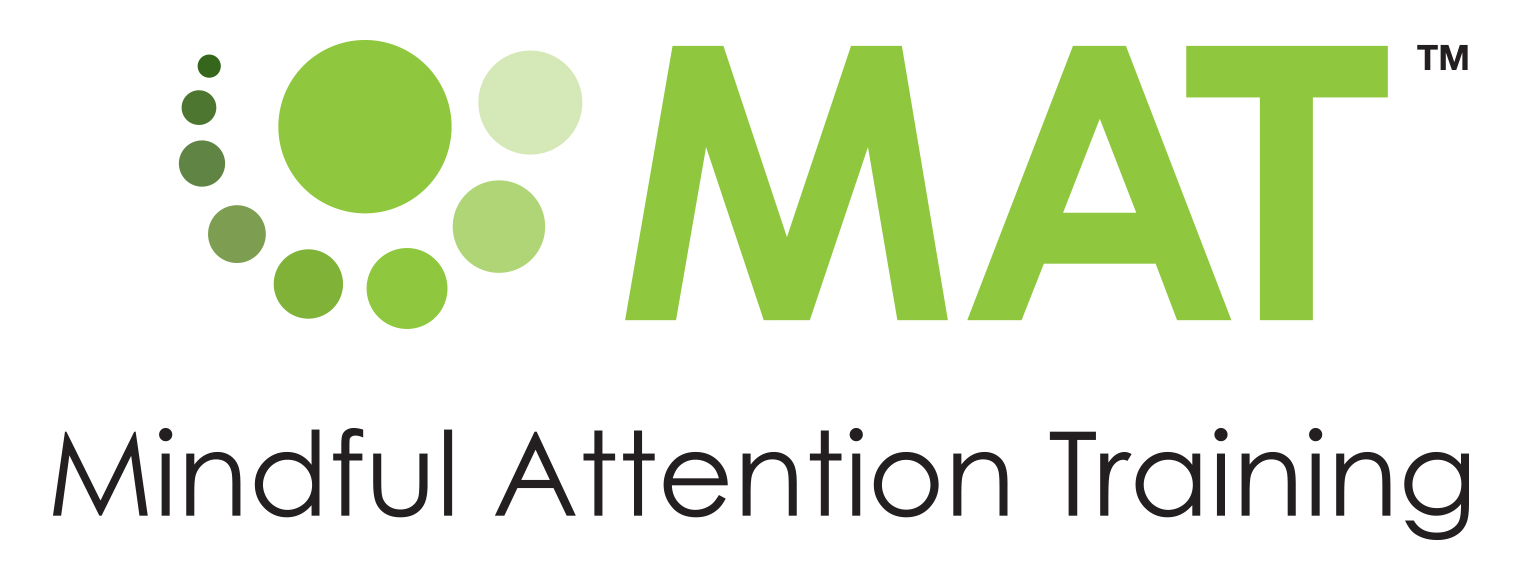 MENTAL GYM 
Training the ‘muscle’ of attention 

Distraction  ->   Notice  -> 	 Let go  ->
   Focus ->											  Refocus
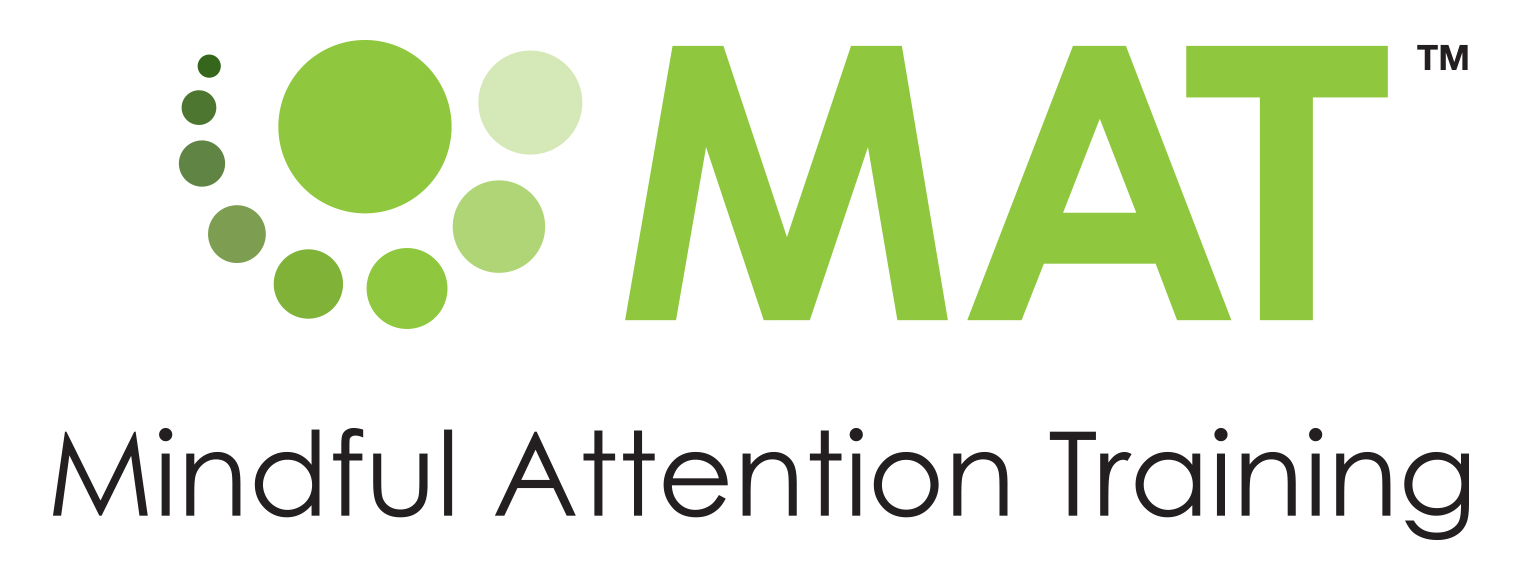 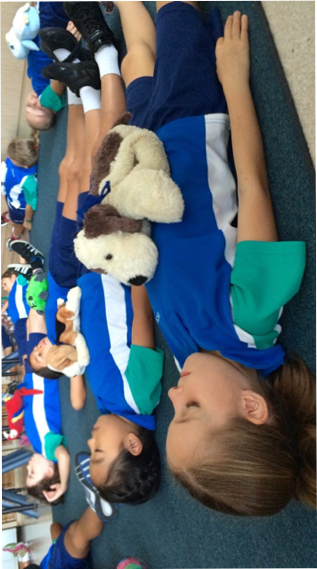 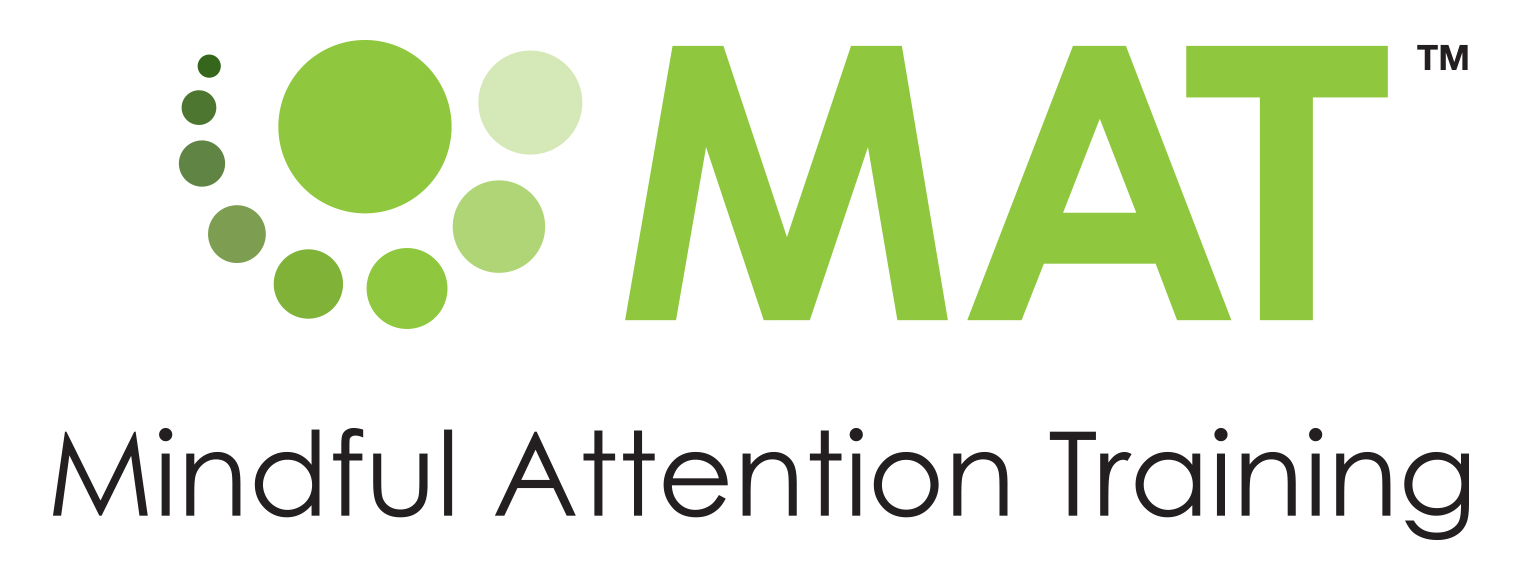 TEST

Take a moment to pause. 				    
Exhale slowly a few times. 				   
Soften your face, mouth, jaw. 				    
Tell yourself quietly and kindly: 	             
            Right now, I’m doing the best I can.
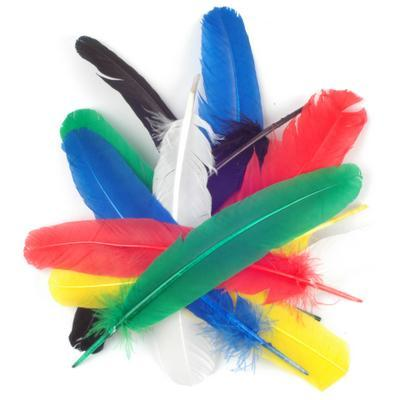 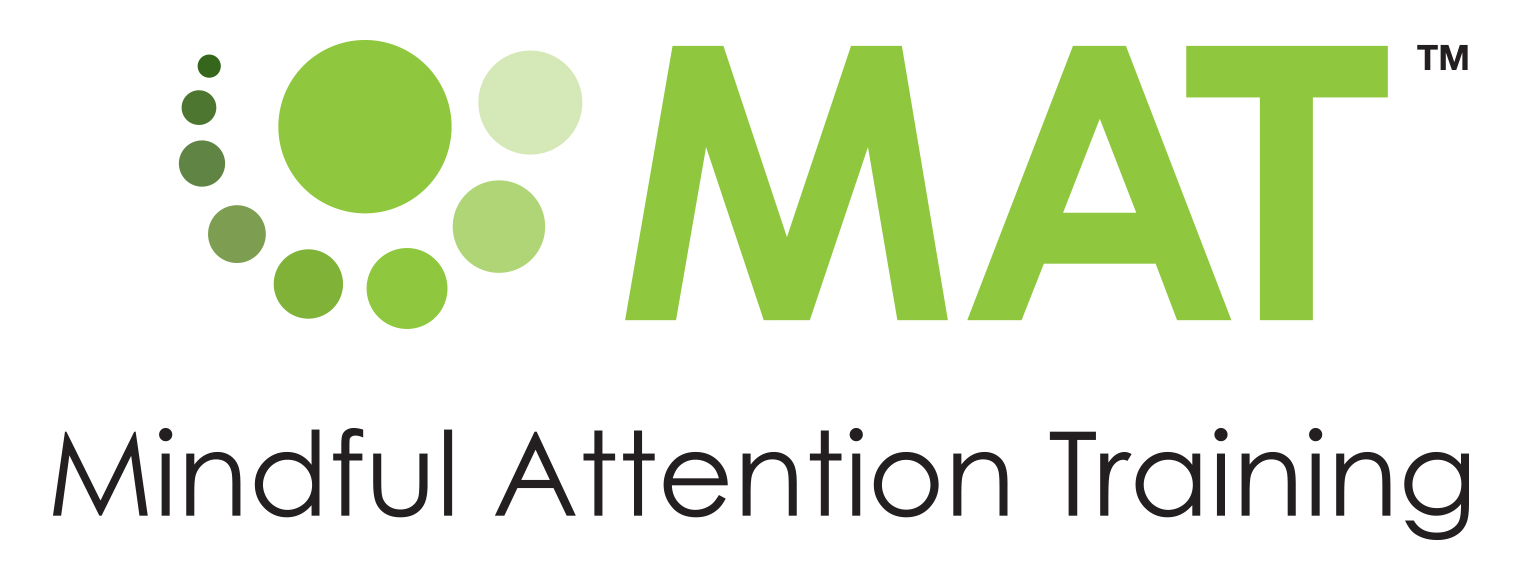 WELL-BEING
A skill that can be learned
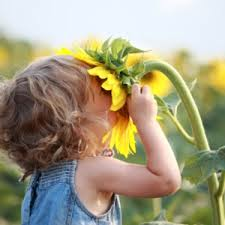 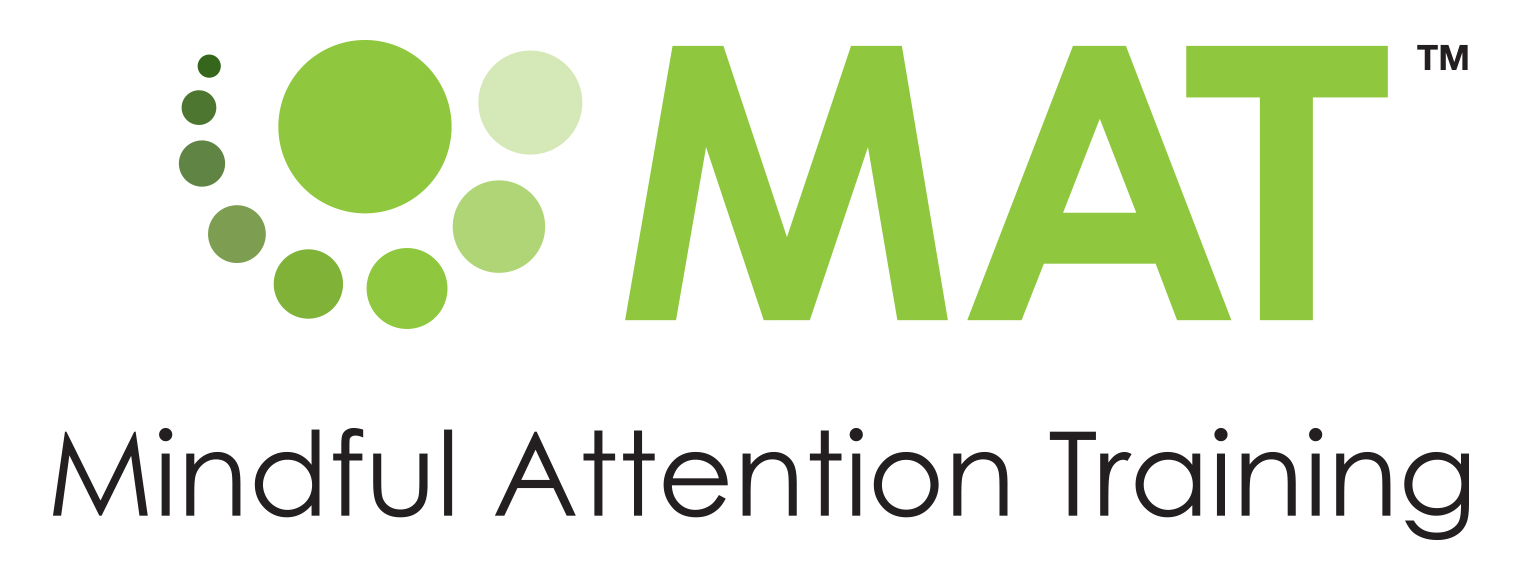 “Well-being can be learned. It is very analogous to skills training: it is through repeated practice that connections get established in the brain that support the new skill or habit.”
Professor Richard Davidson
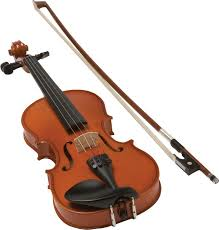 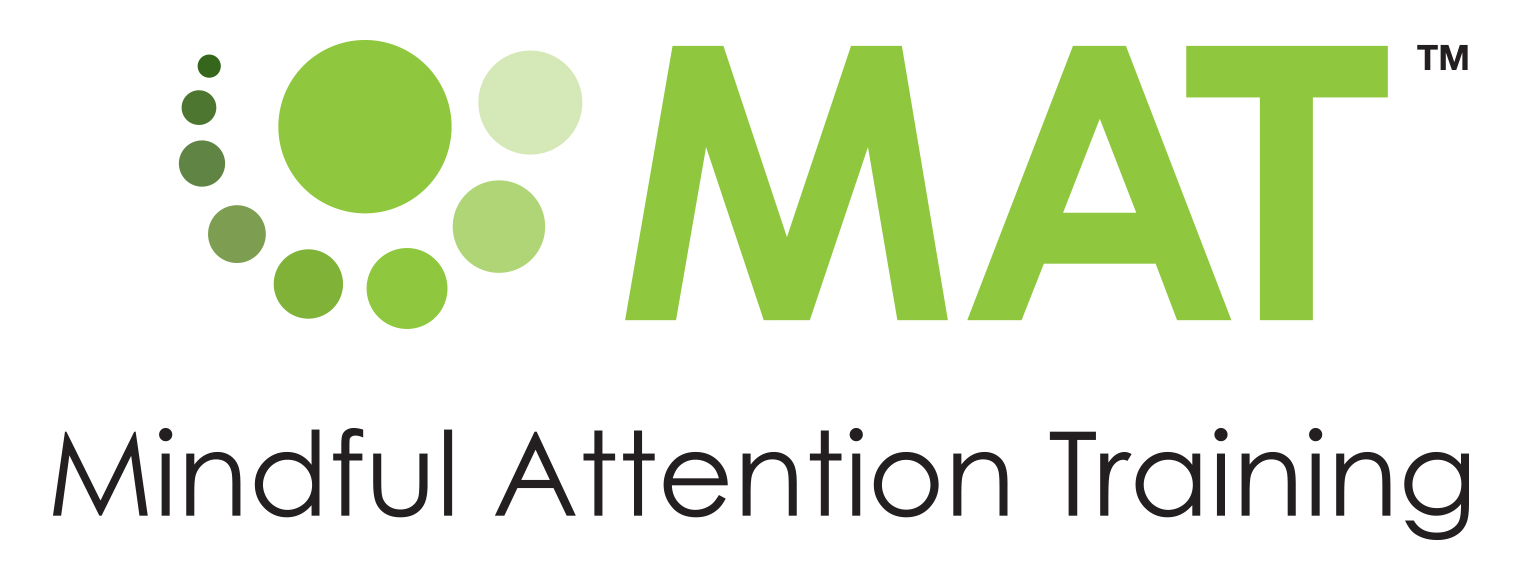 MINDFUL WELL-BEING
Dual dynamic:
(Emotions and Thoughts)
Accept and manage the difficult
Cultivate the positive
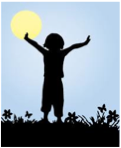 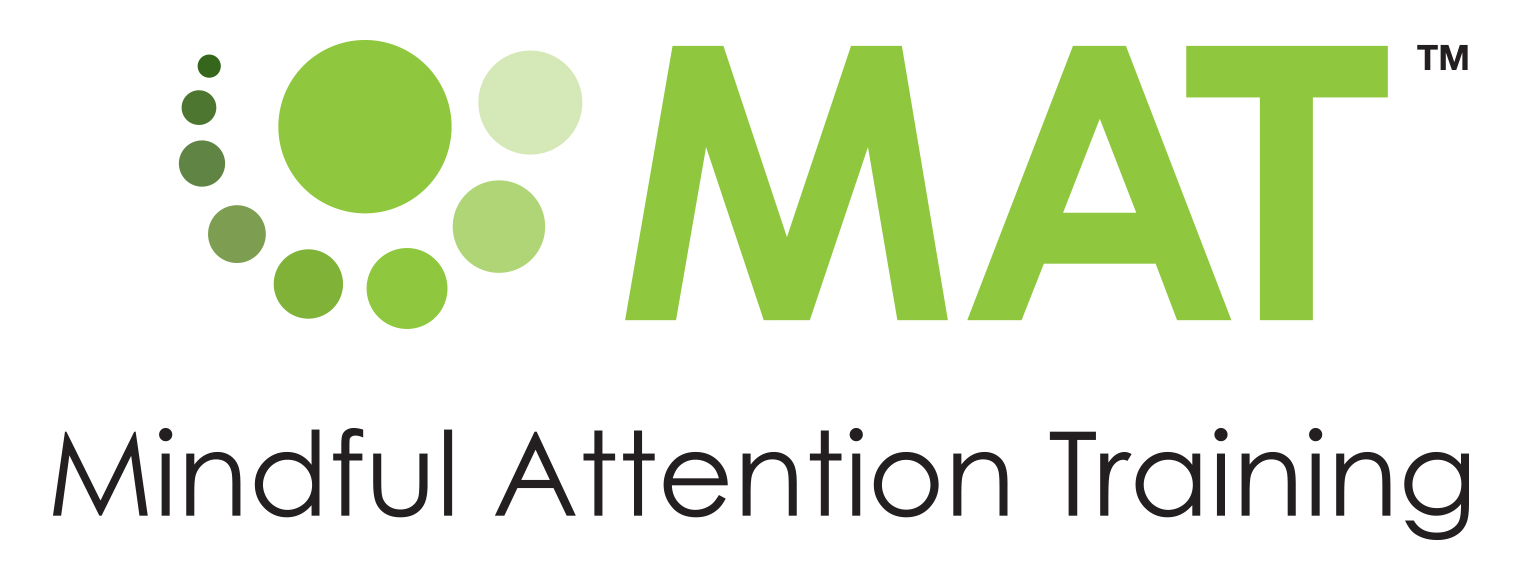 “Neurons that fire together, wire together.”
Dr Donald Hebb

What you pay attention to, gets stronger.
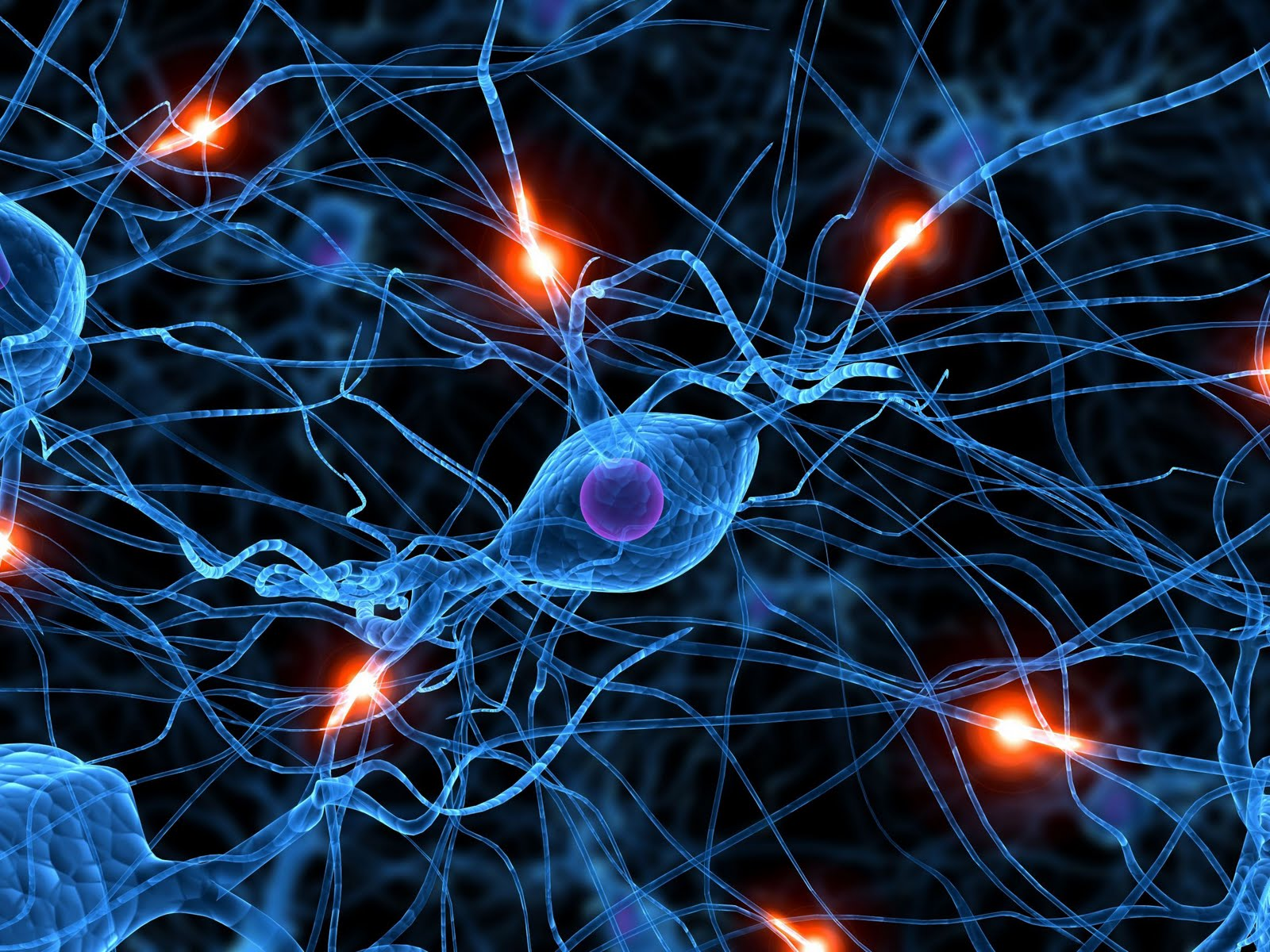 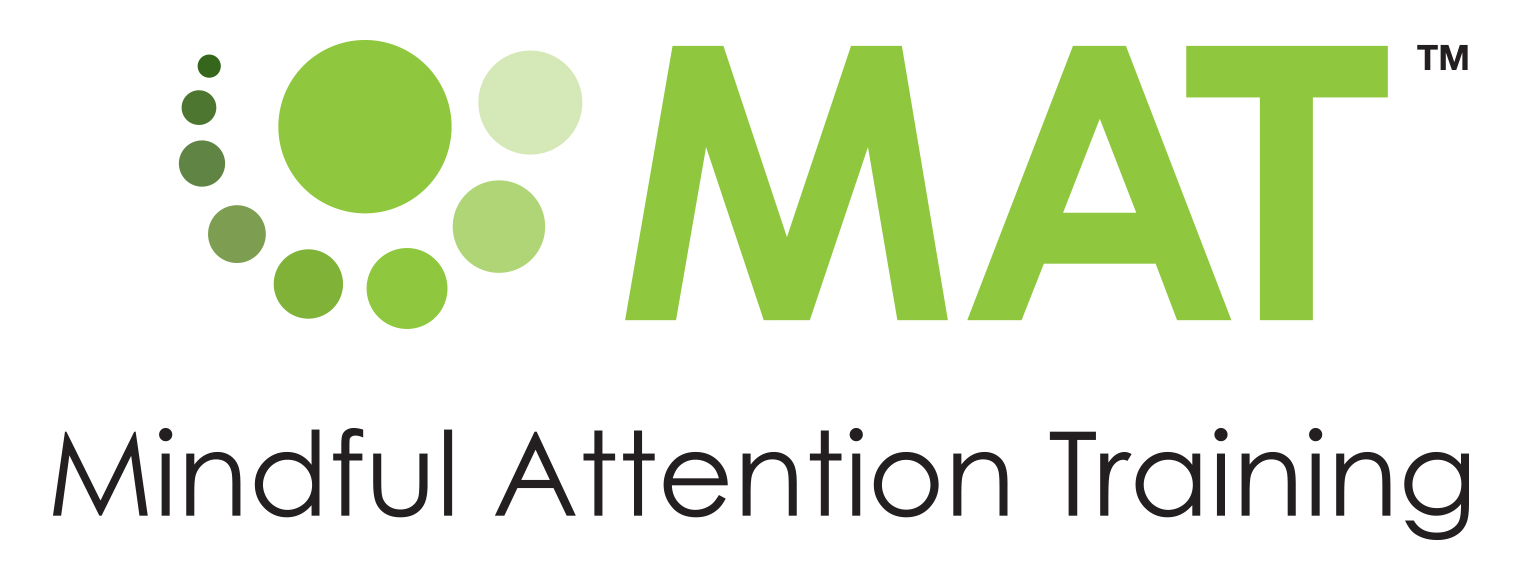 ‘Take in the Good’
Developed by Rick Hanson, Ph.D. 

See Hardwiring Happiness, 2014
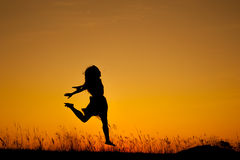 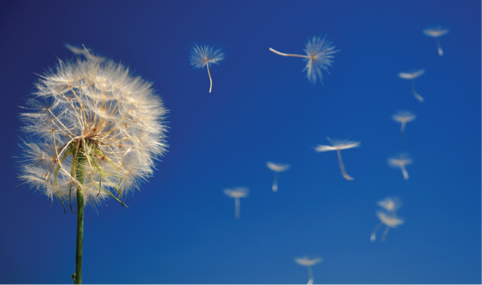 All the flowers of all the tomorrows are in the seeds of today.

Indian proverb
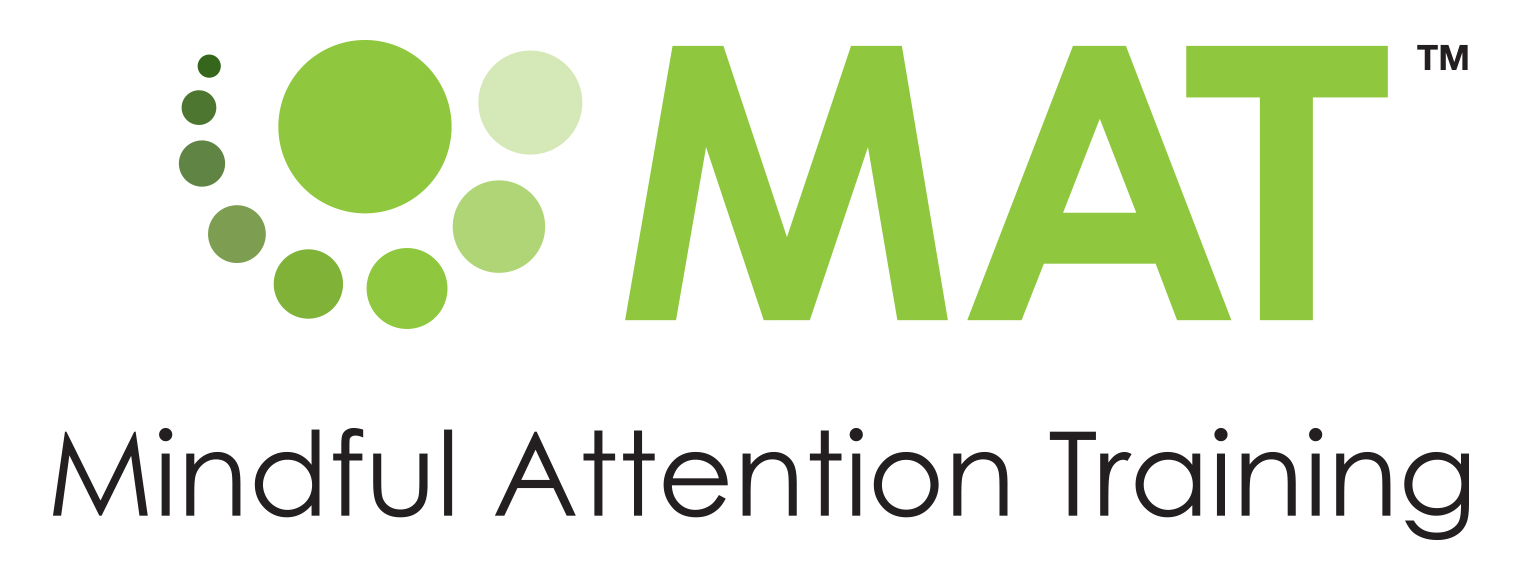 Thank you






Fiona Gauntlett 
www.mindfulness-seed.com.au
0412 020 687
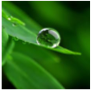